ความปลอดภัยในการผลิตและการใช้พลังงาน	แสงอาทิตย์ ที่ติดตั้งบนหลังคา
(Solar PV Rooftop Safety)
ความหมายของ Solar PV Rooftop
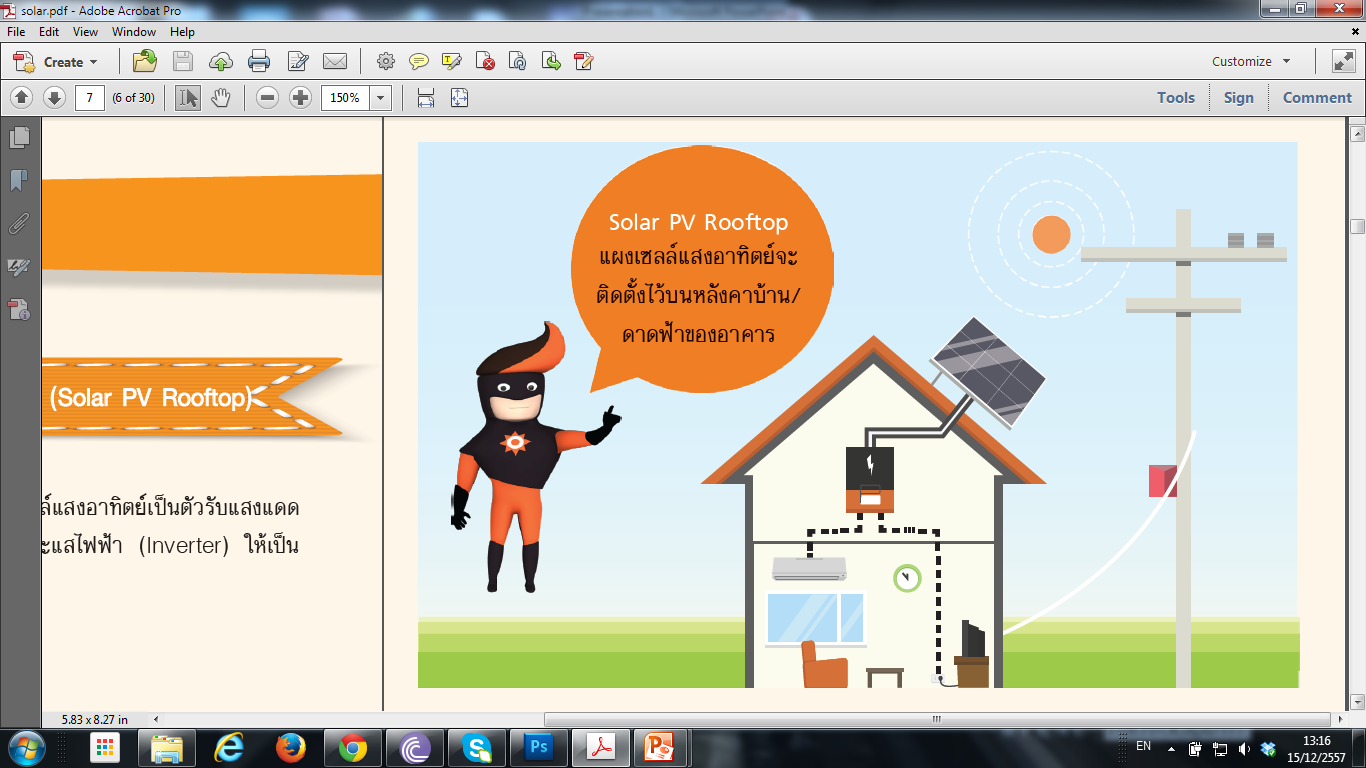 ประโยชน์ของ Solar PV Rooftop
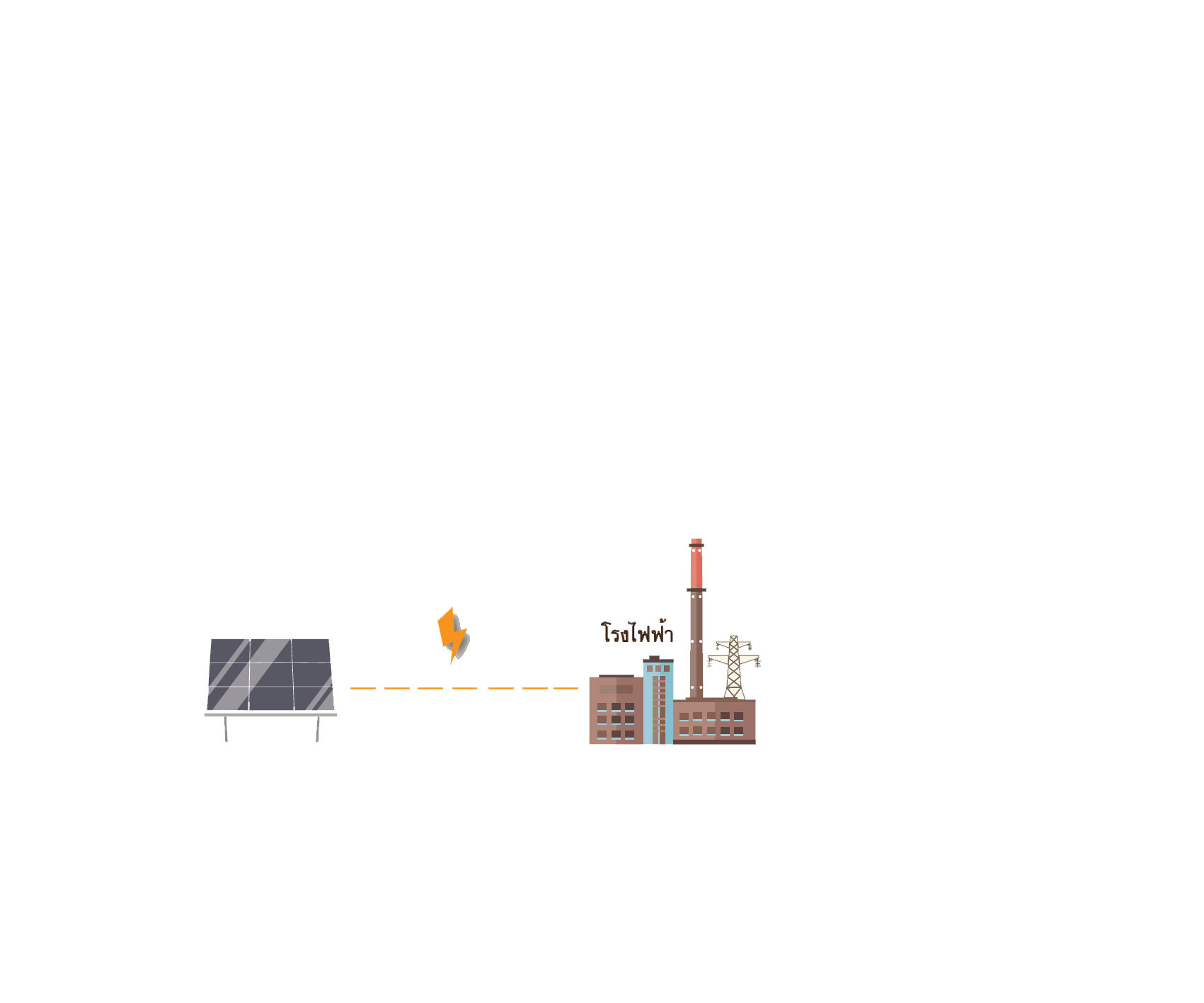 ประเภทของแผงเซลล์แสงอาทิตย์
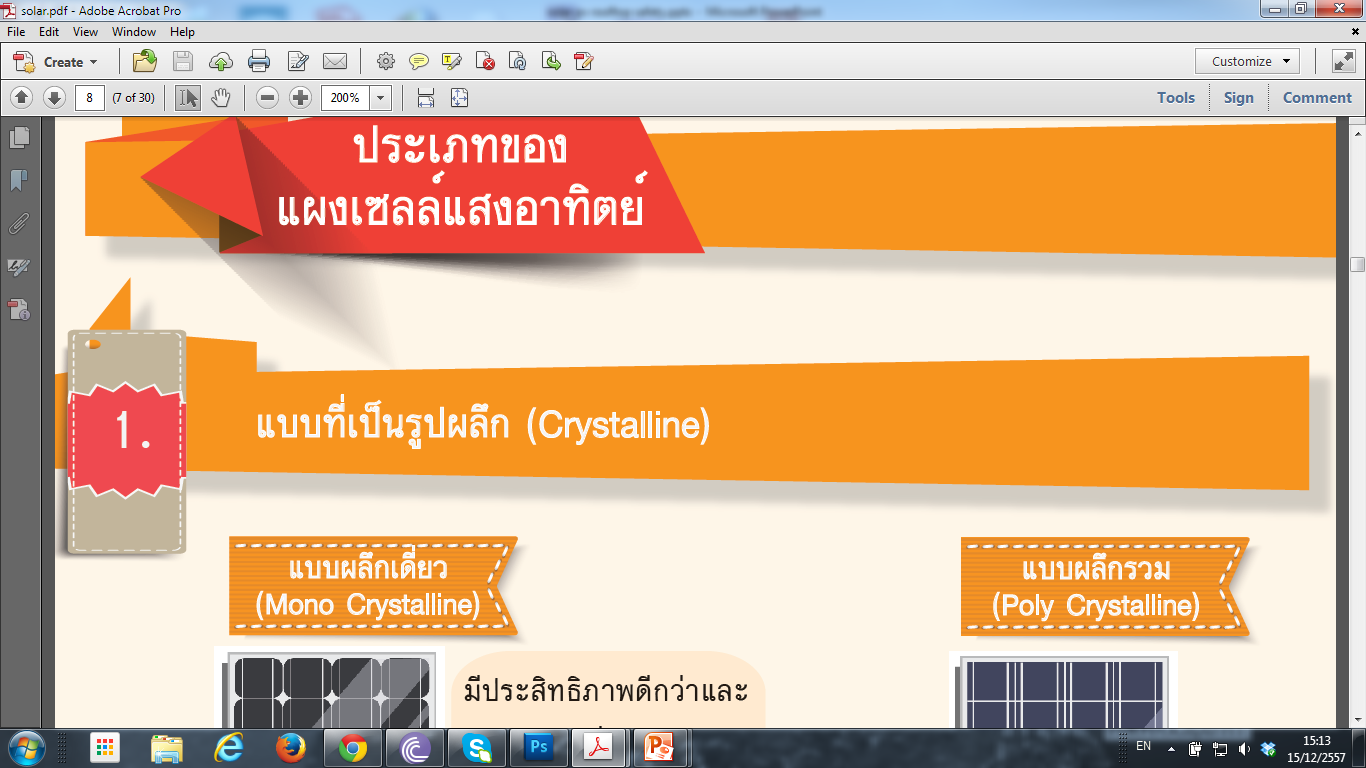 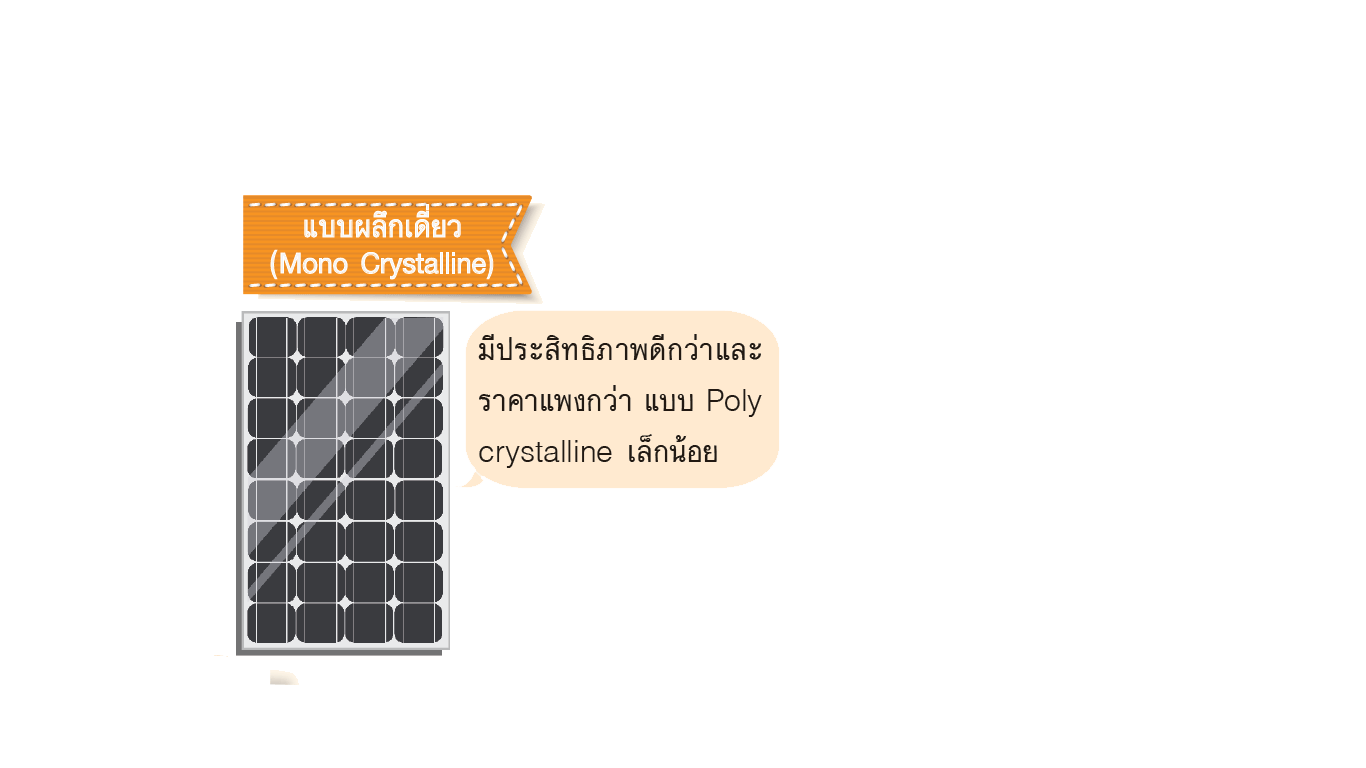 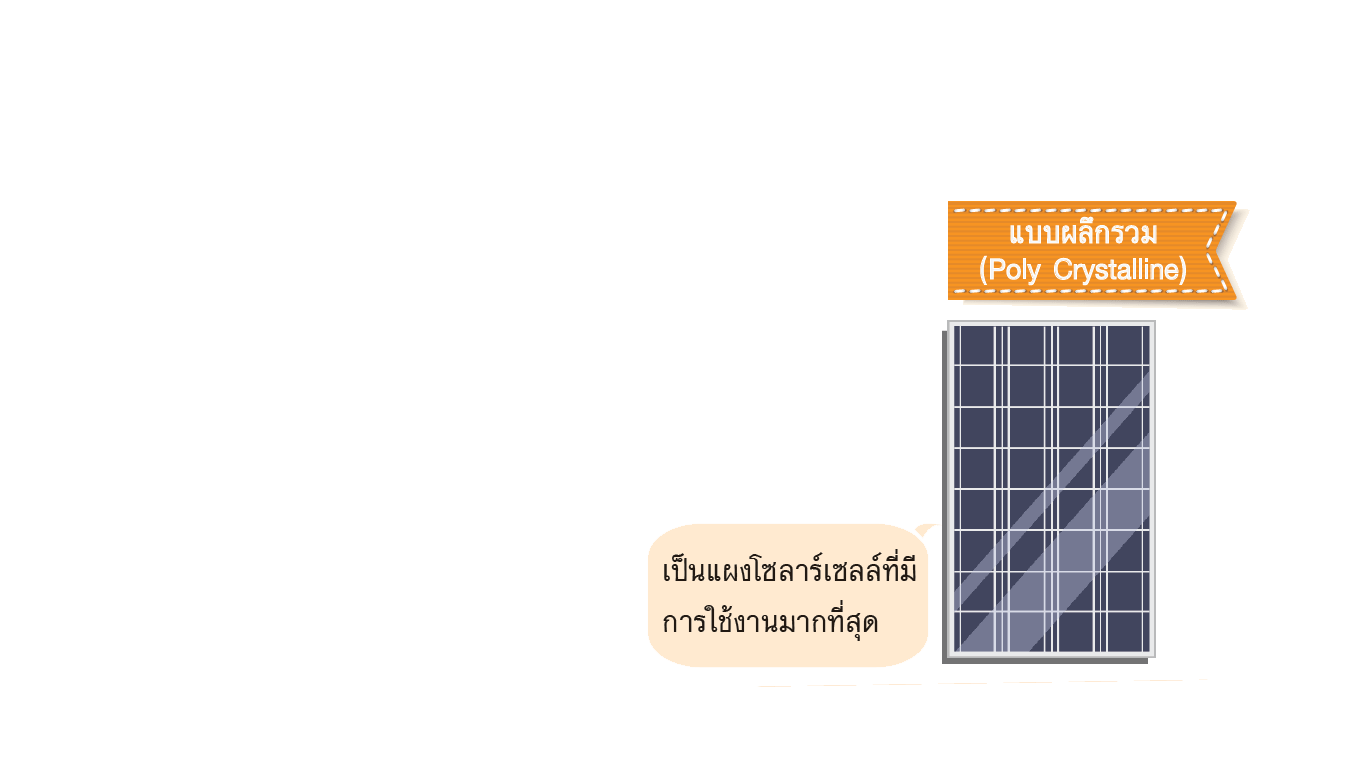 ประเภทของแผงเซลล์แสงอาทิตย์ (ต่อ)
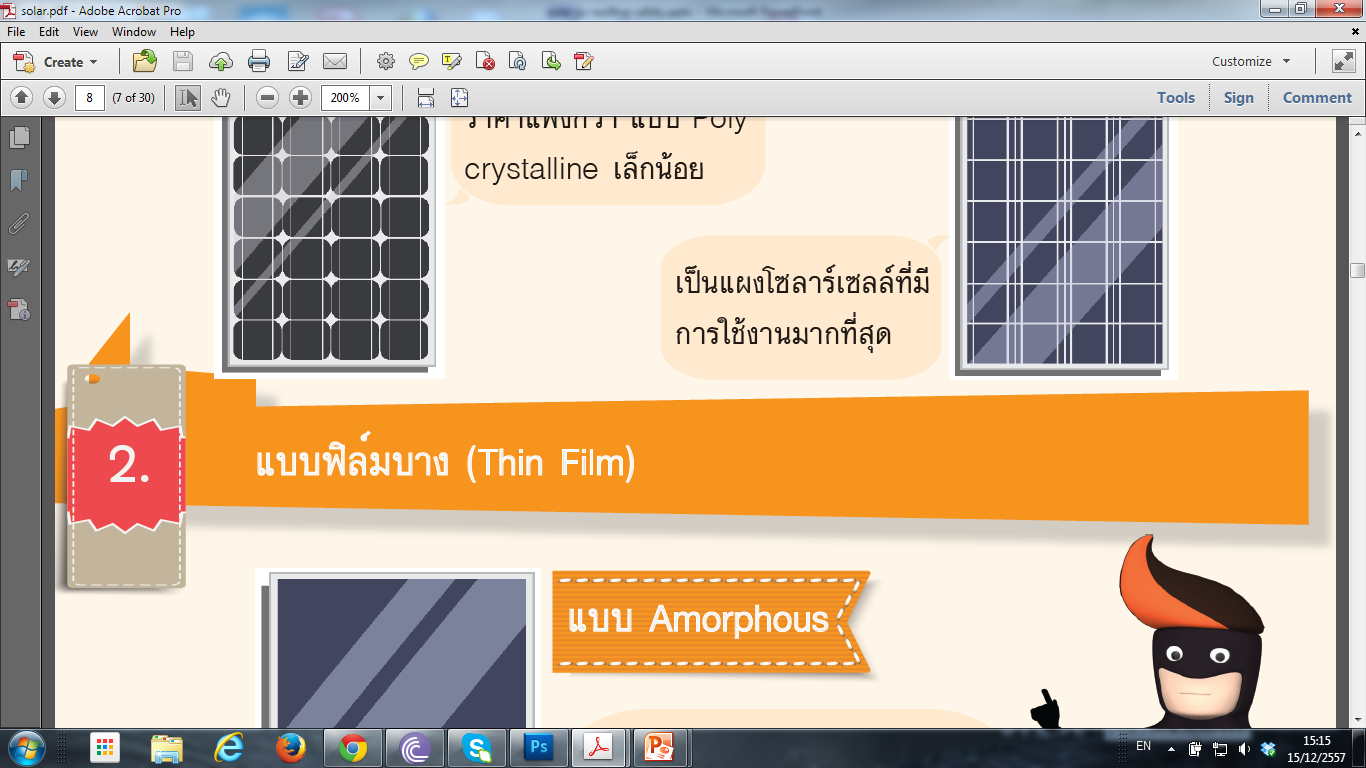 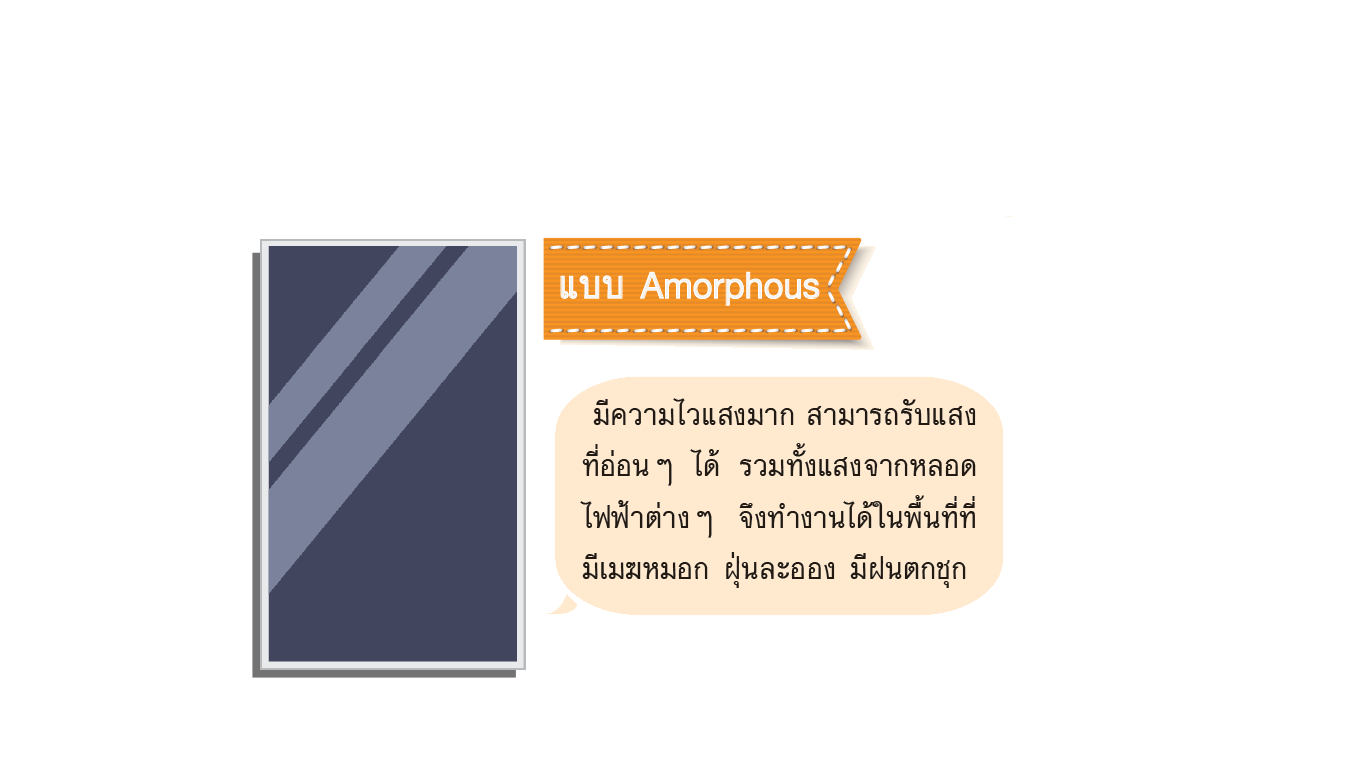 อุบัติเหตุจากการผลิตและใช้ Solar PV Rooftop
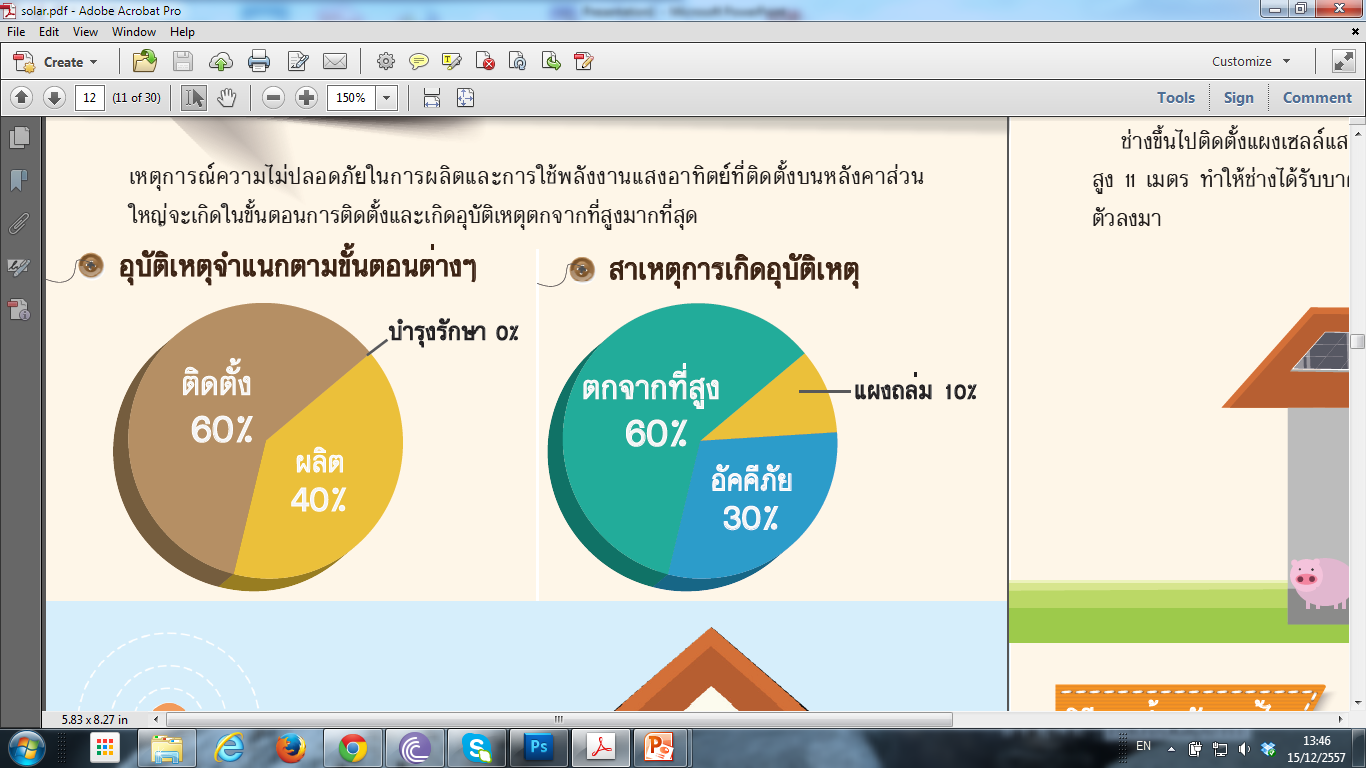 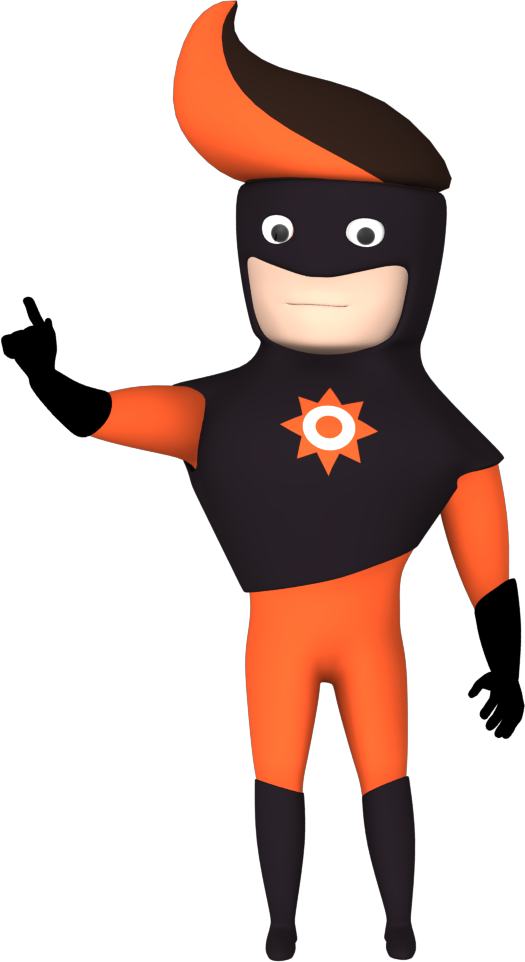 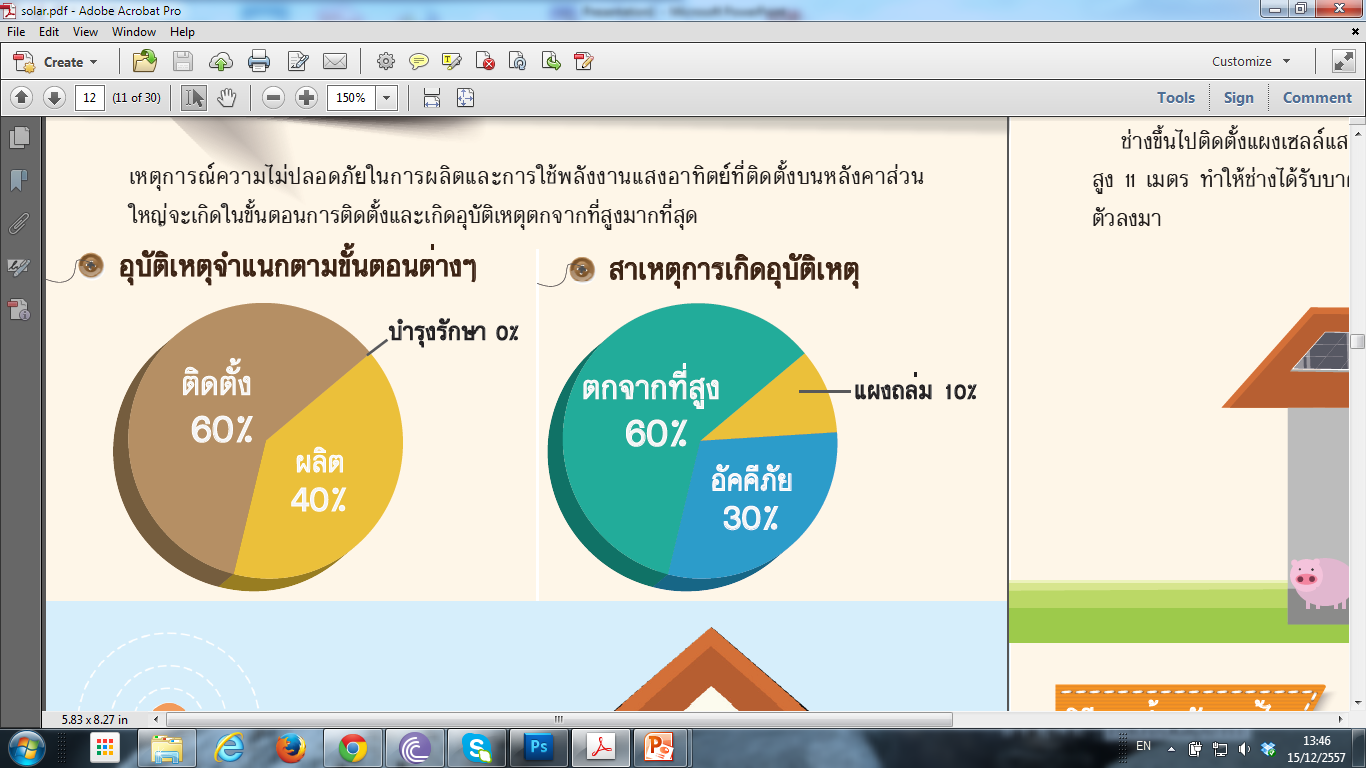 กรณีตัวอย่างอุบัติเหตุ
ช่างขึ้นไปติดตั้งแผงเซลล์แสงอาทิตย์บนหลังคาของฟาร์มแห่งหนึ่งและพลัดตกลงมาจากความ สูง 11 เมตร ทำให้ช่างได้รับบาดเจ็บ สาเหตุ เกิดมาจากหลังคาไม่มีความแข็งแรงจึงเกิดการทรุดตัวลงมา
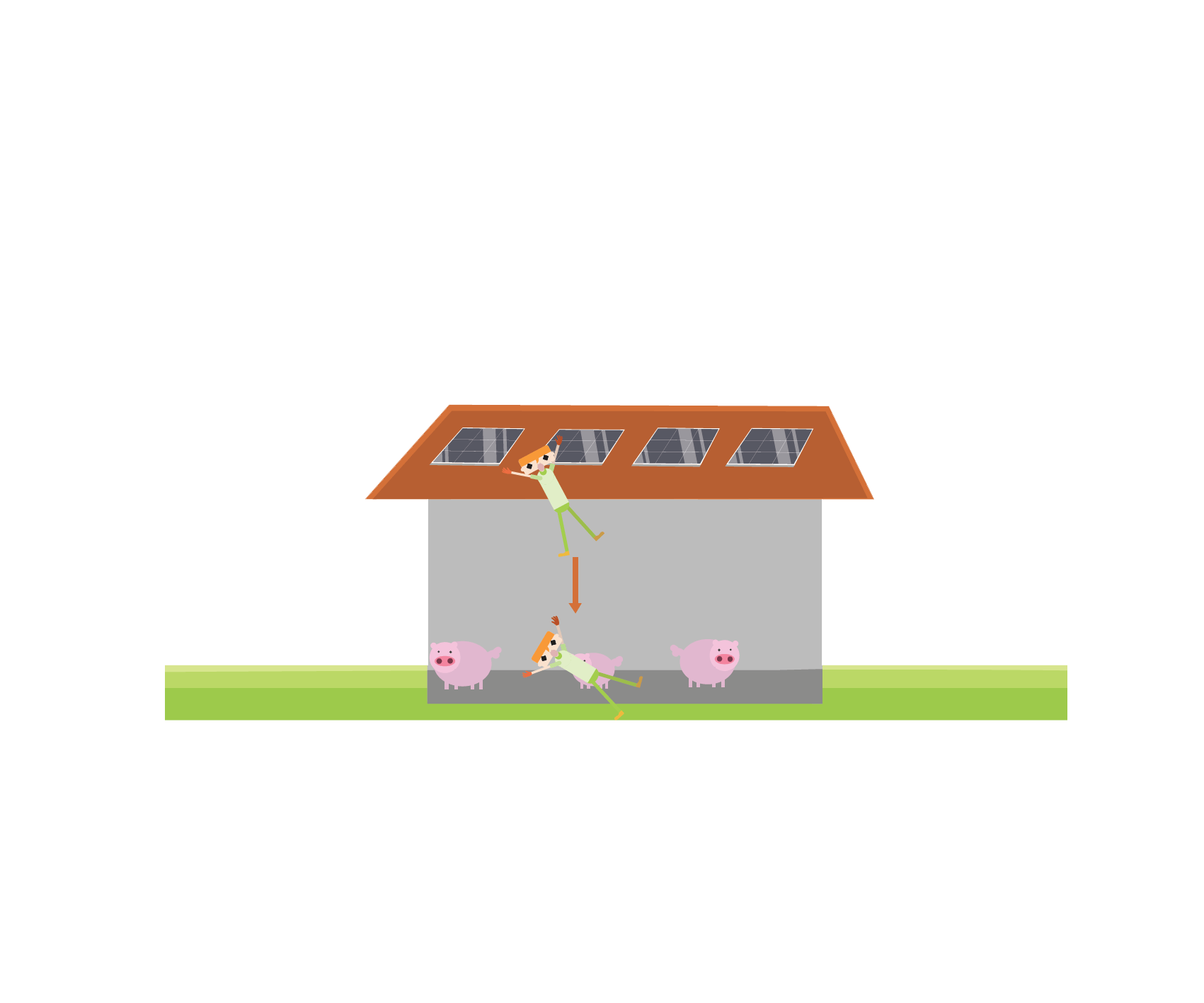 วิธีการป้องกัน/แก้ไข
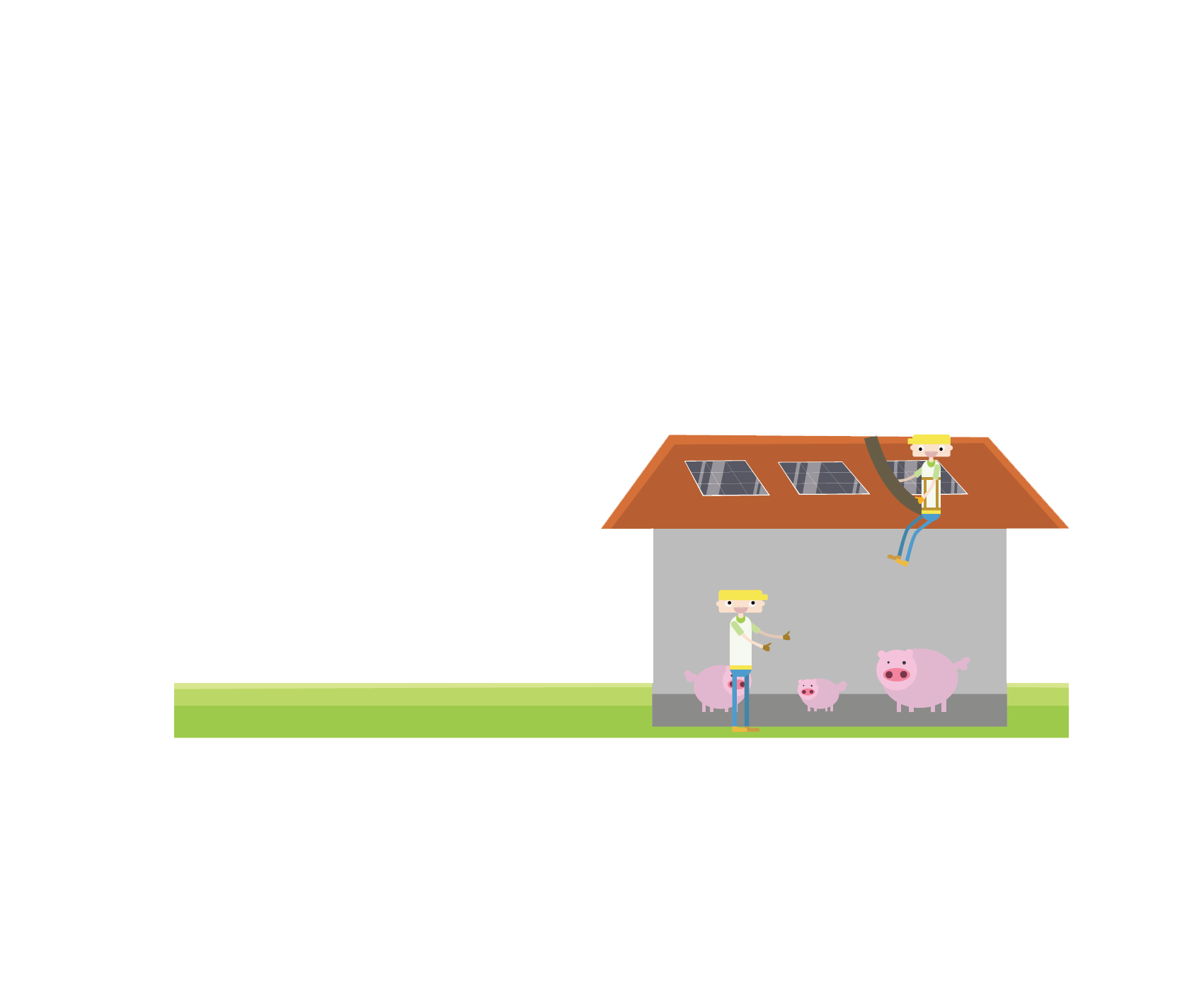 การออกแบบ
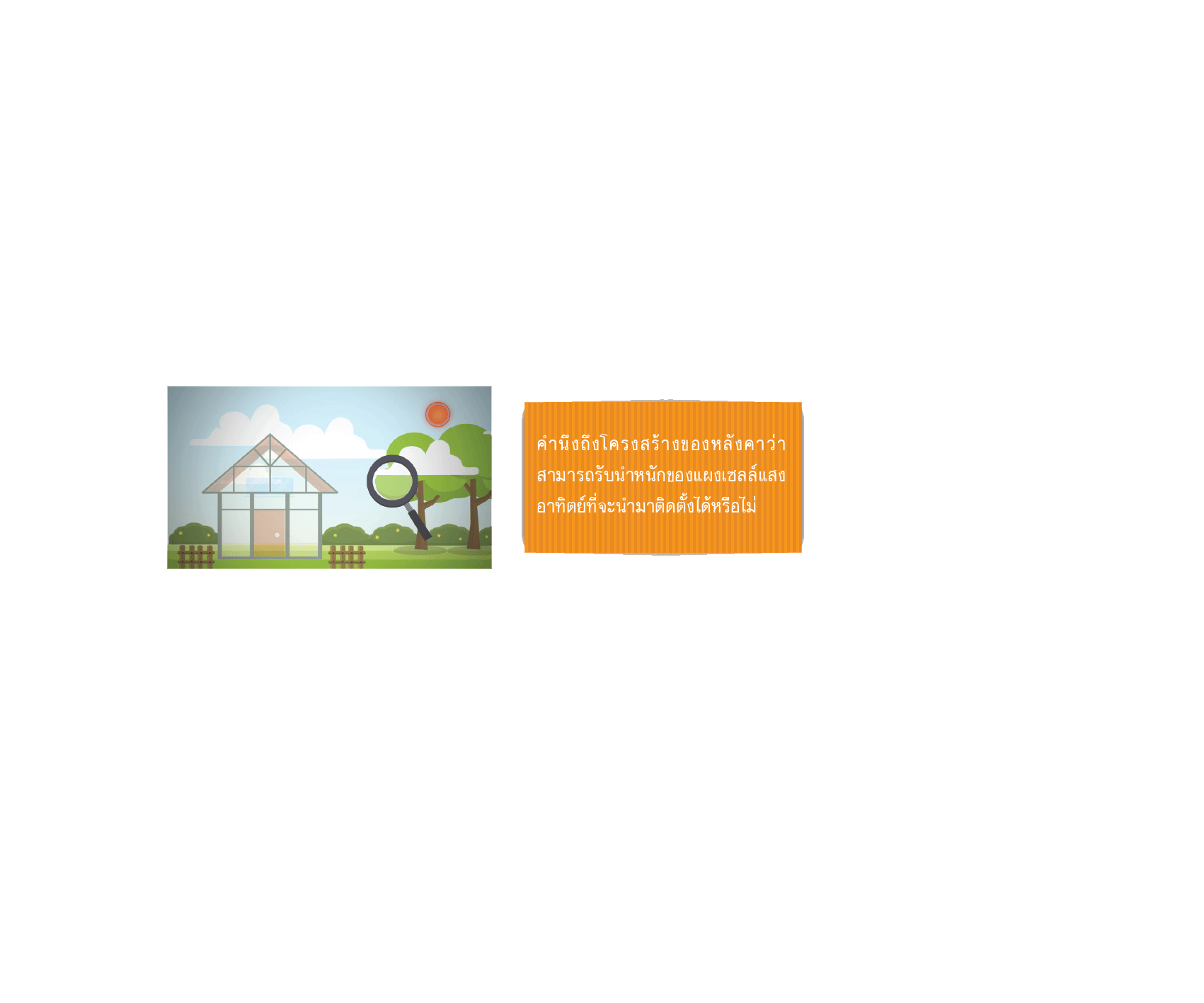 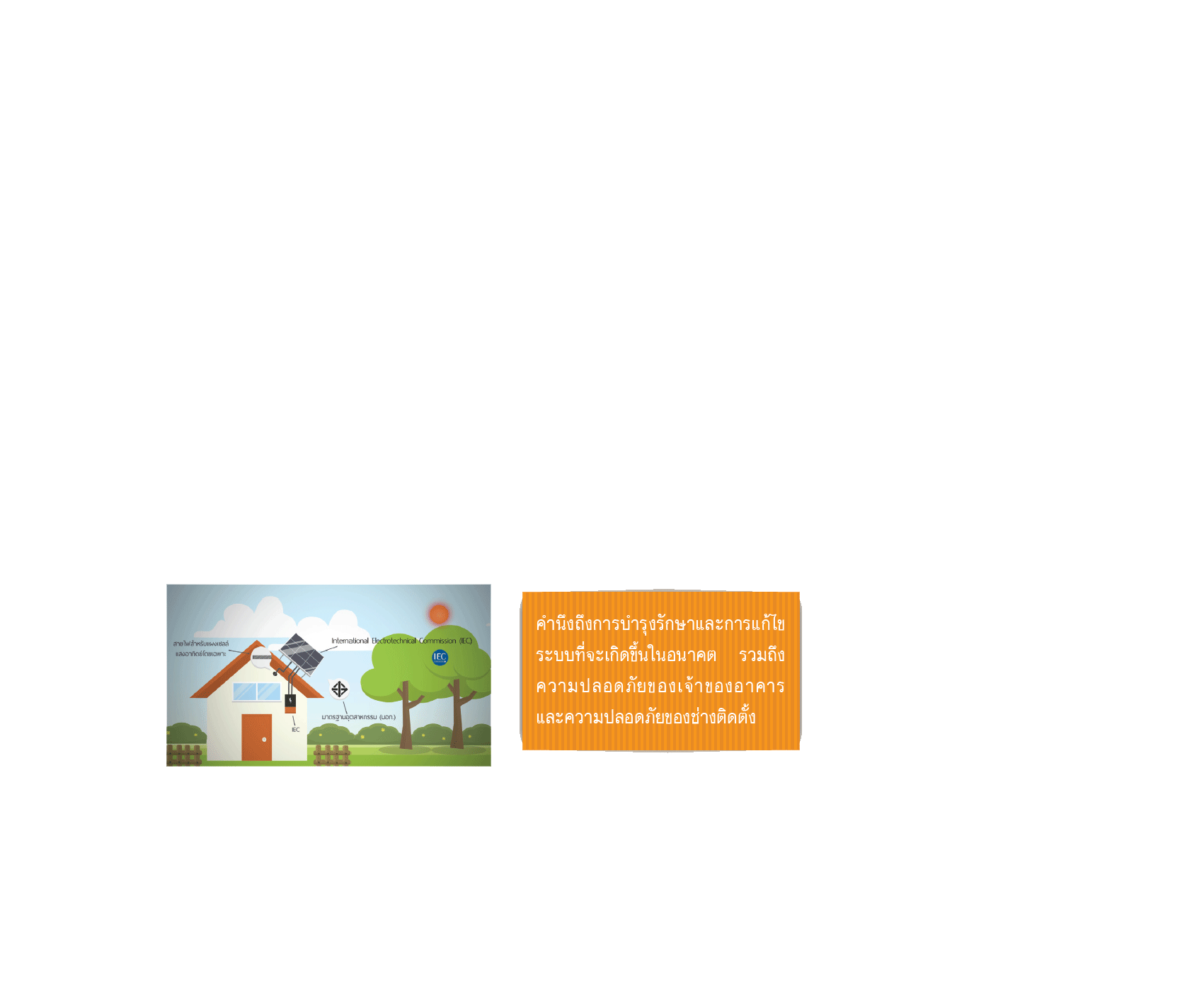 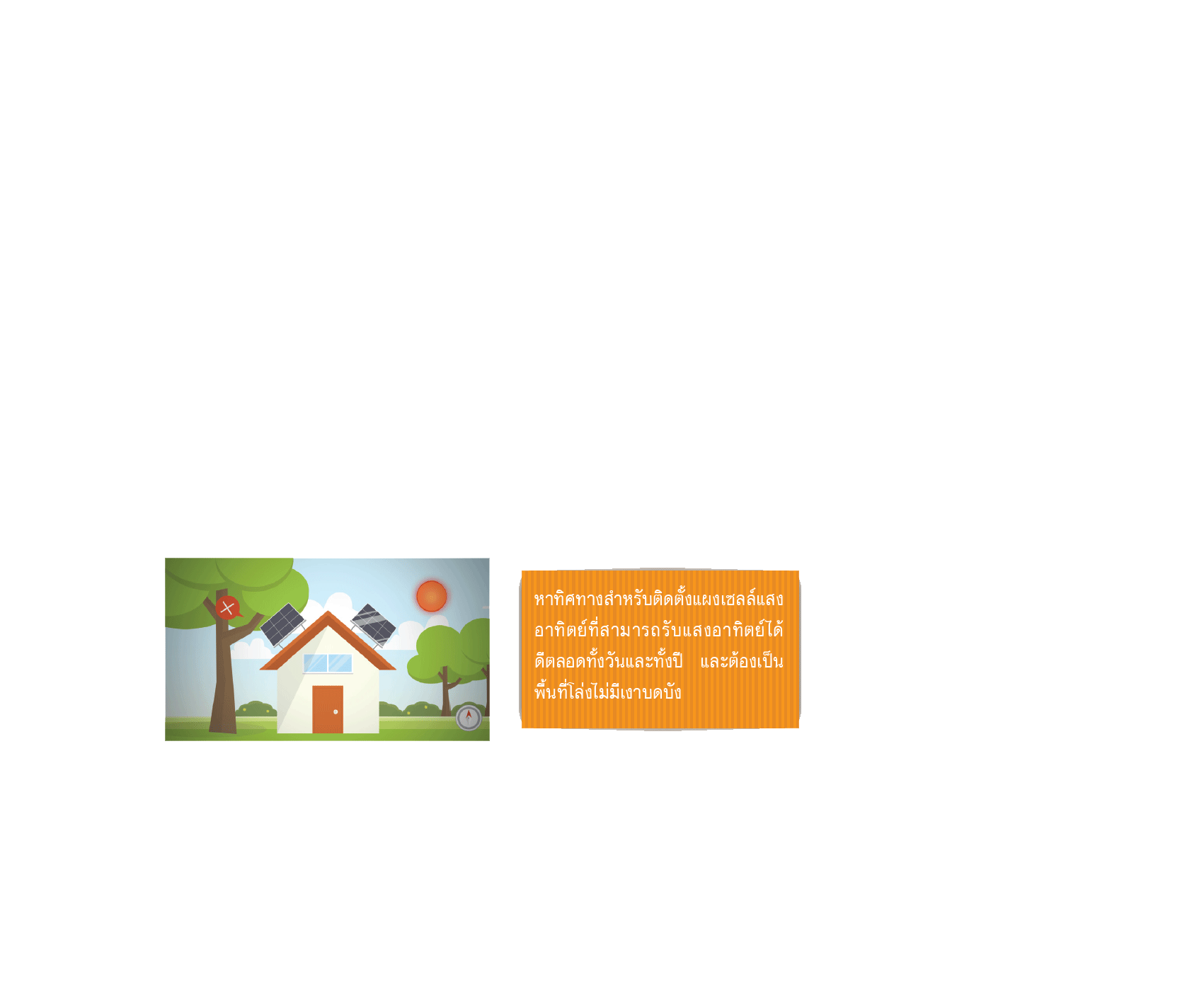 การเลือกใช้อุปกรณ์
เลือกใช้แผงเซลล์แสงอาทิตย์ที่ผ่านการทดสอบตามมาตรฐาน International Electrotechnical Commission (IEC) หรือ มาตรฐานผลิตภัณฑ์อุตสาหกรรม( มอก.) 
สายไฟที่ใช้ในการเชื่อมต่อแผงเซลล์แสงอาทิตย์ควรเป็นสายที่ใช้สำหรับแผงเซลล์แสงอาทิตย์โดยเฉพาะ 
ในกรณีที่ระบบมีการเชื่อมต่อกับระบบจำหน่ายของการไฟฟ้า ต้องปฏิบัติตามข้อกำหนดการเชื่อมต่อระบบโครงข่ายไฟฟ้าของการไฟฟ้า
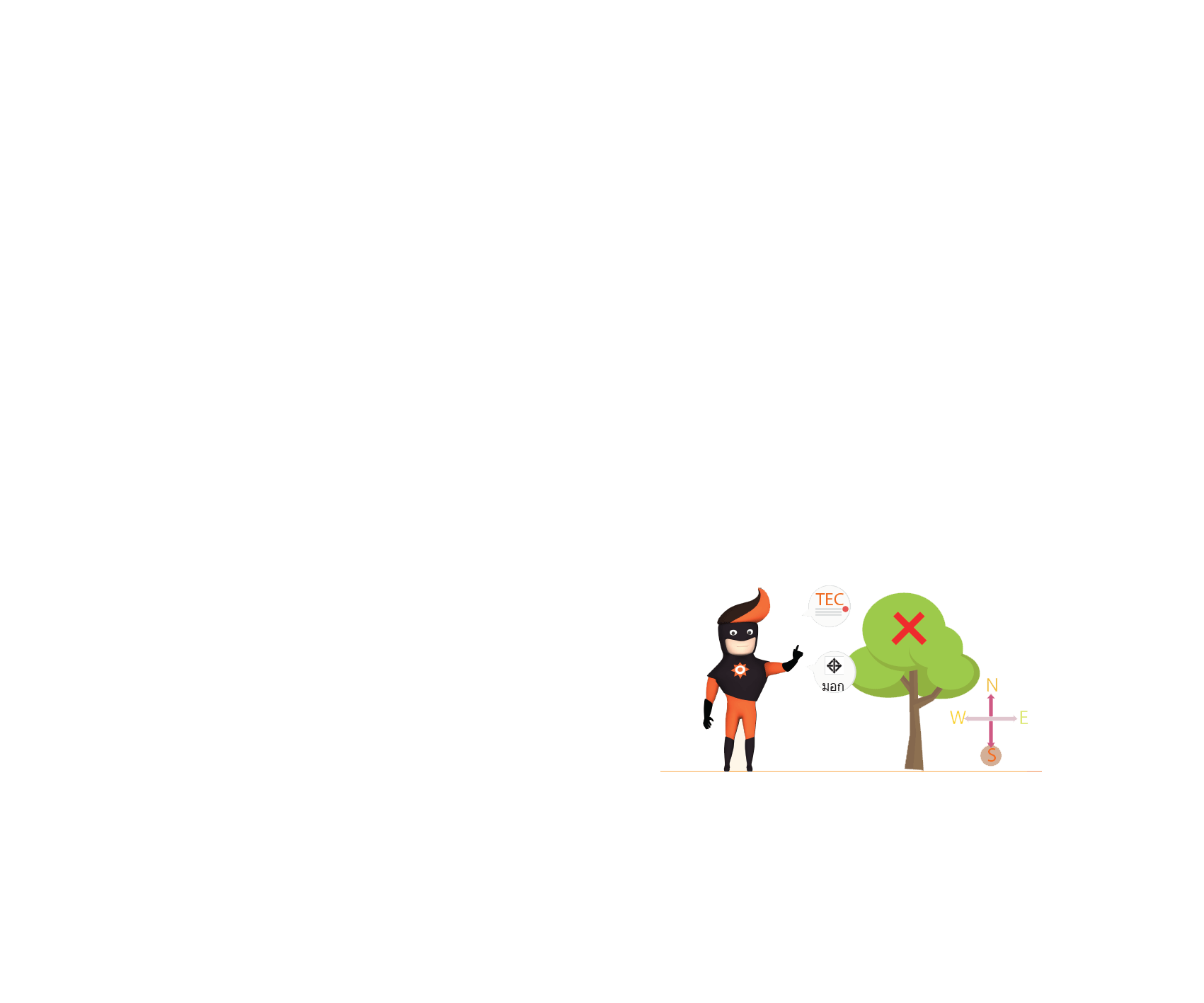 การติดตั้ง
ตรวจสอบโครงสร้างของหลังคาหรือจุดที่เสี่ยงต่อการเกิดอุบัติเหตุ
ช่างติดตั้งต้องได้รับการฝึกอบรมและสามารถติดตั้งได้อย่างถูกวิธี 
ต้องใช้นั่งร้านในการติดตั้งแผงเซลล์แสงอาทิตย์
มีตาข่ายรองด้านล่างเพื่อป้องกันไม่ให้อุปกรณ์หรือช่างผู้ติดตั้งพลัดตกลงสู่พื้น 
ช่างผู้ติดตั้งต้องสวมอุปกรณ์ความปลอดภัยส่วนบุคคล 
การต่อระบบไฟฟ้าต้องดำเนินการโดยช่างผู้ชำนาญ 
ต้องติดตั้งระบบสายดิน และติดตั้งอุปกรณ์ป้องกันแรงดันสูงชั่วขณะ
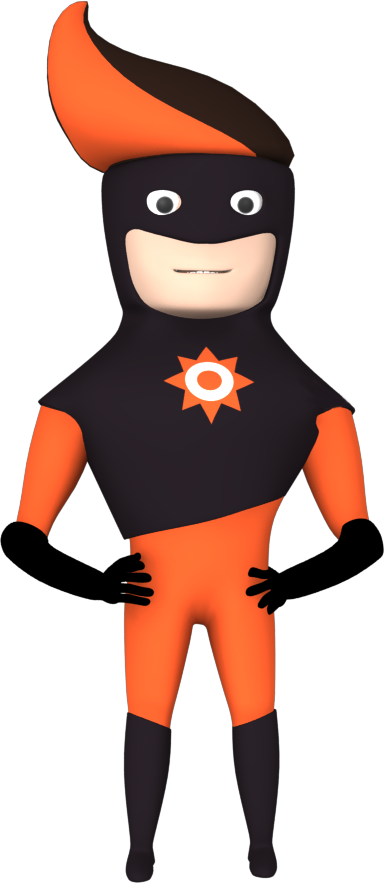 อุปกรณ์ความปลอดภัยส่วนบุคคล
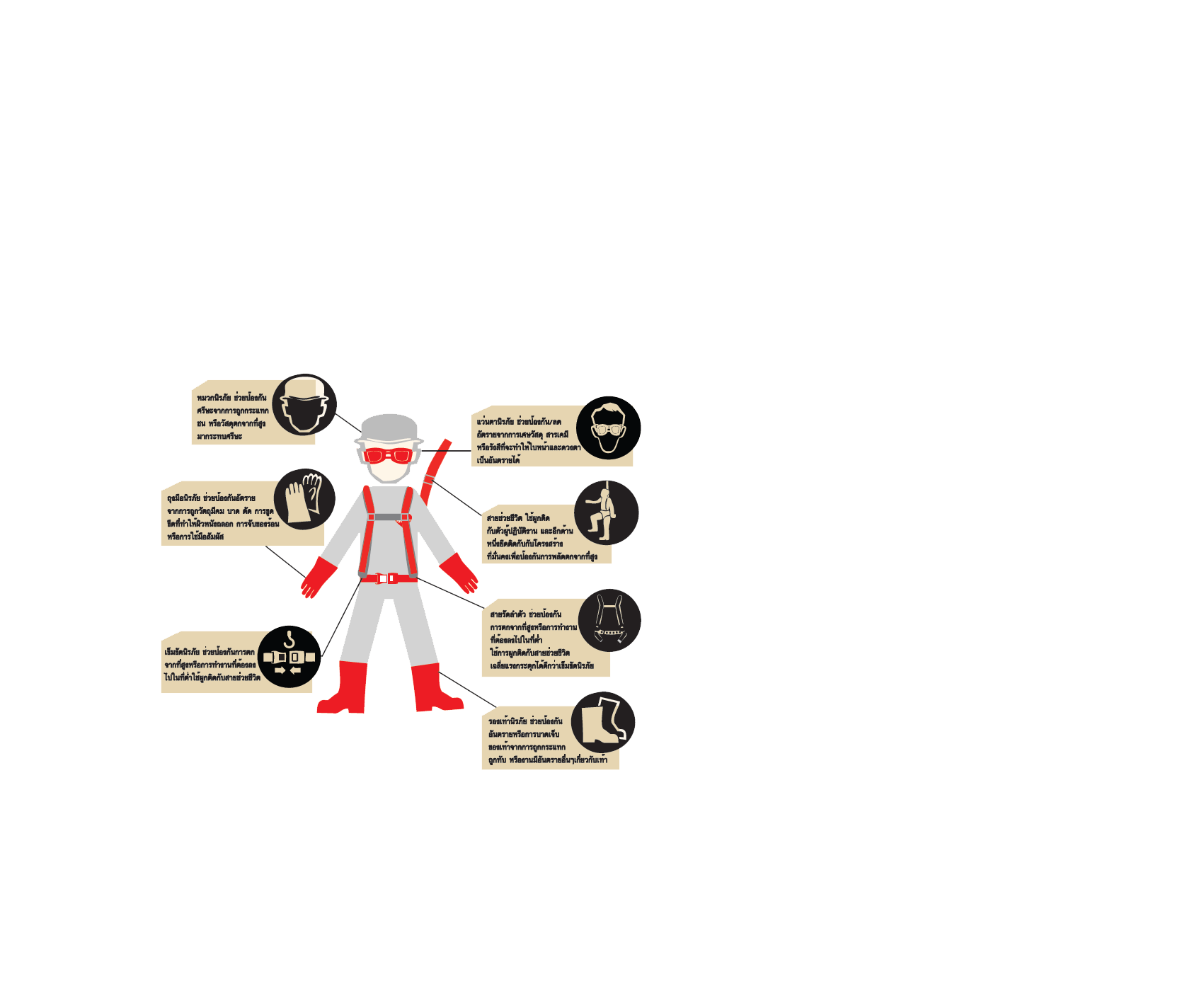 ป้ายเตือนเพื่อความปลอดภัย
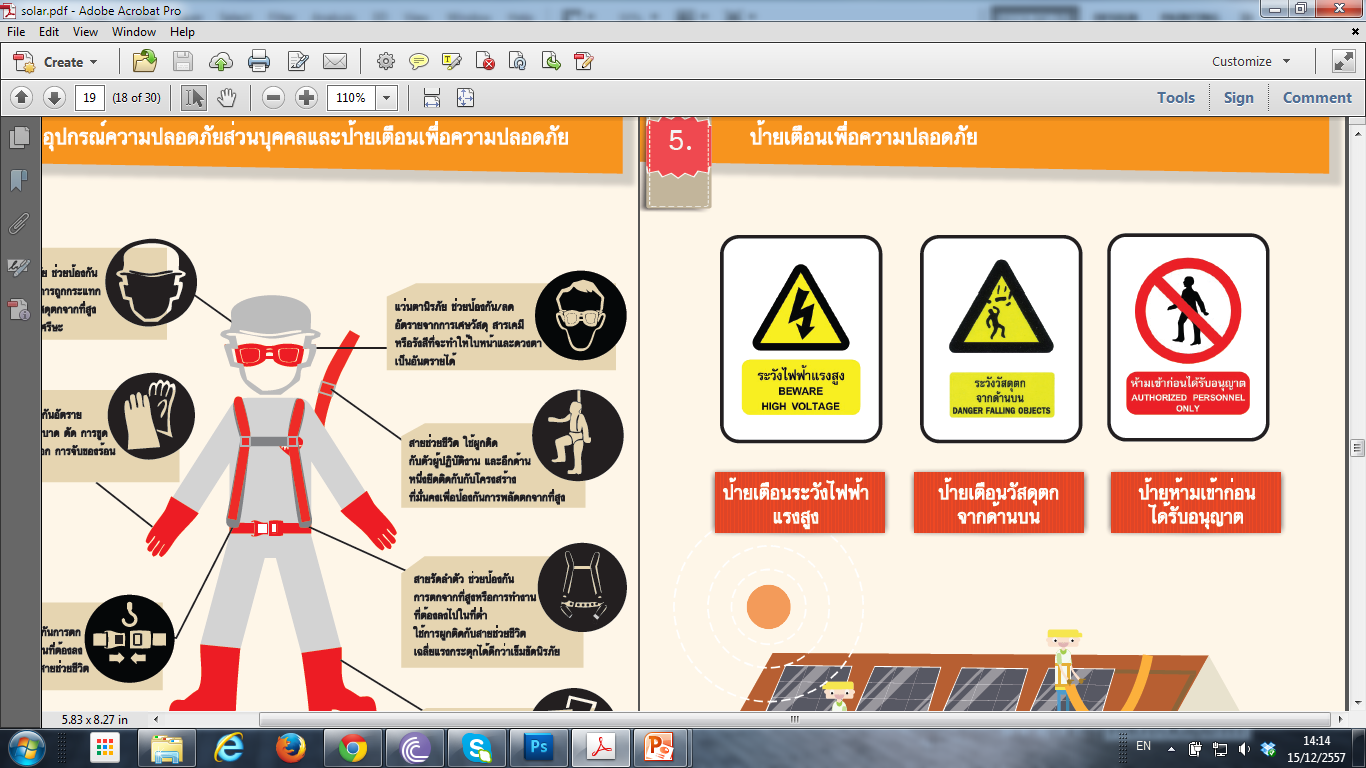 การใช้งานและการบำรุงรักษา
กำจัดสิ่งที่บดบังแผงเซลล์แสงอาทิตย์ เพื่อให้สามารถรับแสงและผลิตไฟฟ้าได้เต็มที่ 
ใช้ผ้าชุบน้ำหมาดๆเช็ดบนแผงเซลล์แสงอาทิตย์หรือใช้สายยางฉีดเพื่อทำความสะอาดสิ่งสกปรก
บริษัทผู้ผลิต นำเข้าและบริษัทที่ทำการติดตั้ง ต้องสาธิตให้เจ้าของอาคารทราบว่าถ้าระบบเกิด อาการผิดปกติจะแสดงผลออกมาอย่างไร เพื่อจะได้ทราบเมื่อเกิดความผิดปกติและสามารถแก้ไขได้ทันที
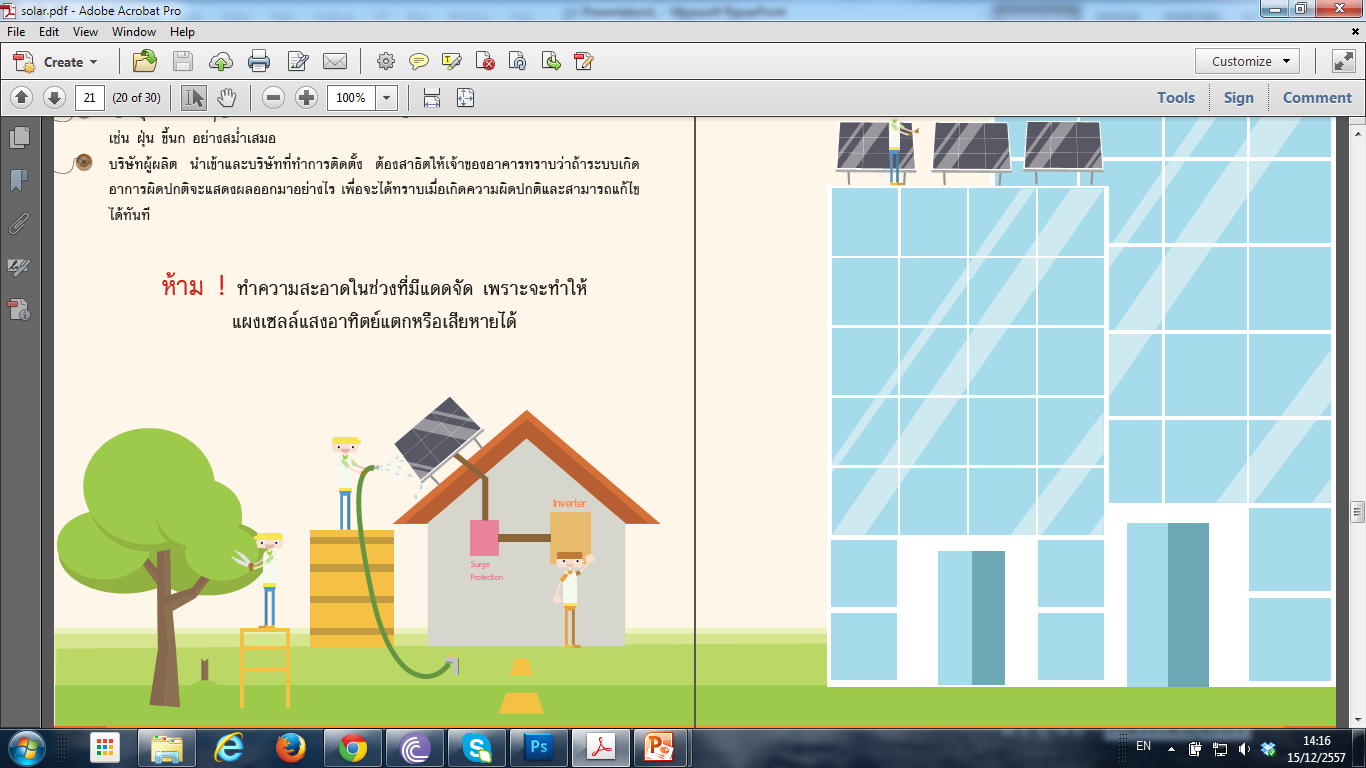 ห้าม ! ทำความสะอาดในช่วงที่มีแดดจัด เพราะจะทำให้แผงเซลล์แสงอาทิตย์แตกหรือเสียหายได้
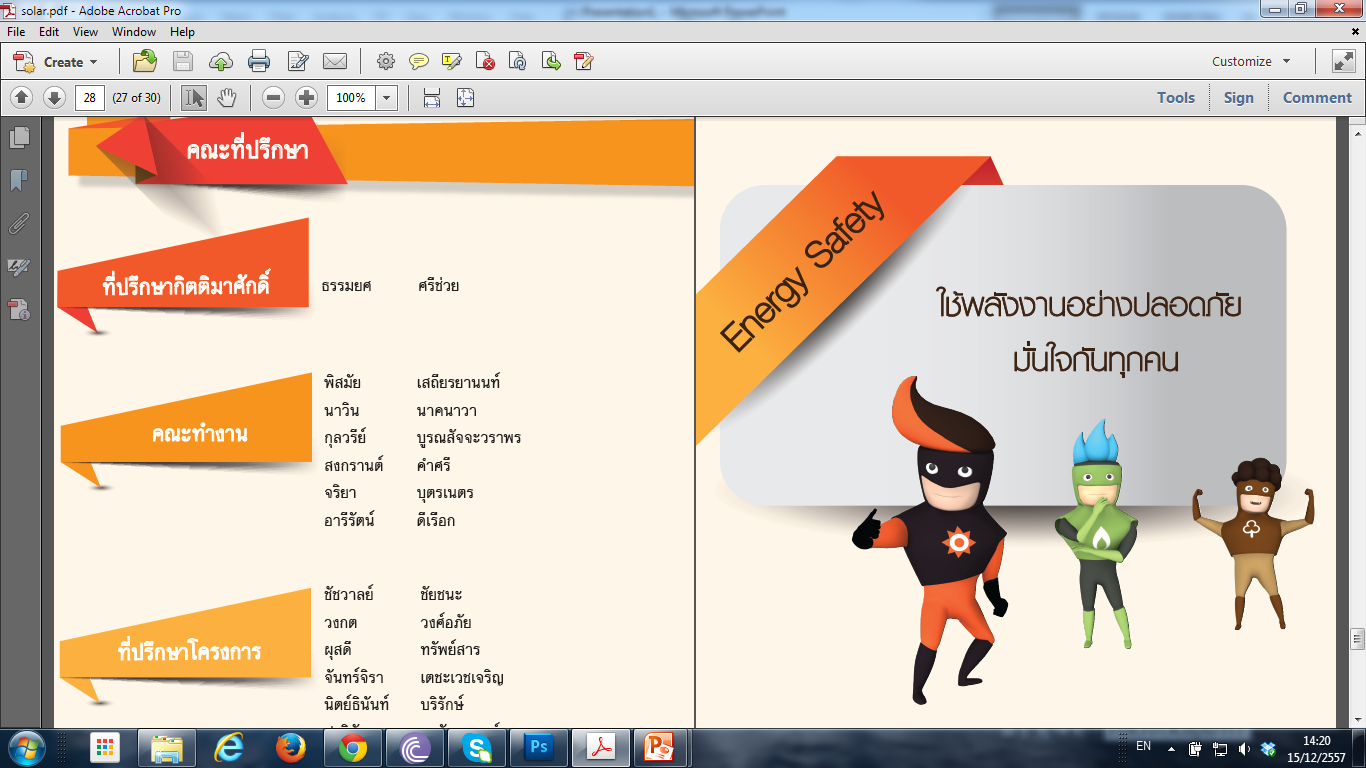